Der unabhängige Beschwerdemechanismus der IKI - UBM
(IKI Independent Complaint Mechanism)
Wer kann sich beschweren & wie werden sie geschützt?
Welche Art vonBeschwerden?
Wie läuft das Verfahren ab?
Ab wann ist der IKI UBMfunktionsfähig?
Verstoß gegen ökologische/soziale Schutzmaßnahmen
Missbrauch öffentl. Gelder, Wirtschafts-kriminalität
Repressalien als Folge der Zusammenarbeit mit IKI.
Nicht: Antragsablehnung
Förmliche Beschwerde
Zwei Verfahren:  
Überprüfung (Compliance) oder
Problemlösungsver-fahren (Mediation) 
Gremium aus drei unabhängigen Sach-verständigen leitet Untersuchungen
Alle vom Projekt betroffenen Personen können sich beschweren.
Zum Schutz von Beschwerdeführern & Whistleblowern kann Anonymität gewährleistet werden, u. a. durch anonymen Briefkasten.
Voll funktionsfähig ist der UBM ab November 2022. 
Das Sekretariat des IKI UBM ist erreichbar unter 
iki-complaints@z-u-g.org
1
[Speaker Notes: Wer kann sich beschweren und worüber?
Personen können eine Beschwerde einreichen, wenn sie - als Folge eines von der IKI unterstützten Projekts - behaupten, 
a) negative Folgen aus dessen Durchführung erlitten zu haben: >>> diese Beschwerden beziehen sich auf Verstöße gegen die Umwelt- und Sozialstandards der IKI und die Beschwerdeführer müssen einen individuellen Schaden nachweisen. Diese Beschwerdefunktion ist Standard bei internationalen und bilateralen Entwicklungsfinanzierungsinstitutionen. Auch wenn sie nur schwerwiegende negative Umweltauswirkungen melden wollen: °>> Dies ist ein wenig innovativ: bei schwerwiegenden negativen Umweltauswirkungen können Beschwerdeführer eine Beschwerde einreichen, ohne individuell geschädigt zu sein
b) Missbrauch von Geldern oder Korruption melden wollen: >>> kein individueller Schaden notwendig. Dies entspricht den traditionellen Compliance-Funktionen zum Thema "Korruption".
c) Wenn sie aufgrund ihrer Mitwirkung an Beschwerdeverfahren Repressalien erleiden.

Der IKI BM berücksichtigt keine Beschwerden über die Ablehnung von Förderanträgen. >>> Anders der Unabhängige Rechtsbehelfsmechanismus des Green Climate Fund, der Beschwerden in Bezug auf Förderanträge berücksichtigt. 
 
Wie läuft das Verfahren ab?
Wichtig: Es beginnt mit einer formellen Beschwerde beim IKI UBM. Alle anderen Beschwerden sollten entweder von einem Beschwerdemechanismus auf lokaler Ebene behandelt oder mit den zuständigen Partnern im Rahmen der gesamten Projektdurchführung gelöst werden. 
Es gibt zwei Hauptverfahren. Beschwerdeführer können wählen zwischen 
einem mediationsbasierten alternativen Streitbeilegungsverfahren, in dem der IKI BM einen freiwilligen Prozess zwischen den Parteien moderiert, um eine gegenseitig akzeptierte Lösung für die in der Beschwerde aufgeworfenen Fragen zu finden, und
einer Compliance-Prüfung, bei der IKI BM die Einhaltung der IKI-Safeguards und des Haushalts- und Förderrechts durch das BMU/ZUG bewertet.
Der IKI BM  unterstützt die Beschwerdeführer dabei, das adäquate Verfahren für ihre Beschwerden zu finden.
 
Whistleblower-Schutz: 
Die Anonymität der Beschwerdeführer wird gewährleistet, u.a. durch eine anonyme Mailbox, die anonyme Gespräche hin und her ermöglicht. Hintergrund: In den letzten Jahren sind Whistleblower und Beschwerdeführer zunehmend unter Beschuss geraten. Sowohl Beschwerdemechanismen bei Entwicklungsfinanzierungsinstitutionen als auch die Berichtsmechanismen der UN-Menschenrechtssysteme verfügen über Bestimmungen, die ihren Schutz gewährleisten sollen.

Für weitere Informationen wenden Sie sich bitte an das Büro des IKI-Beschwerdemechanismus, IKI-complaints@z-u-g.org]
Was bedeutet das für DOs in der Umsetzung eines IKI-Projektes?
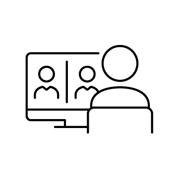 Information aller Projektbeteiligten, Projektpartner und -partnerinnen und insbesondere der vom Projekt betroffenen Personen über den unabhängigen IKI-Beschwerdemechanismus und darüber, wie eine Beschwerde eingereicht werden kann, z. B. in Sitzungen, Workshops usw.
Veröffentlichung des IKI-Beschwerdemechanismus auf den Projektwebseiten der DO: Erklärung und Verlinkung (Mustertext beim IKI-UBM erhältlich).
Falls DO eigenen Beschwerdemechanismus hat: bei dortigem  Beschwerdeeingang muss IKI-UBM innerhalb von 72h informiert werden
Kooperation und Transparenz bei Besuchen des unabhängigen Expertengremiums im Falle von Beschwerden
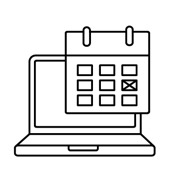 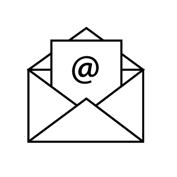 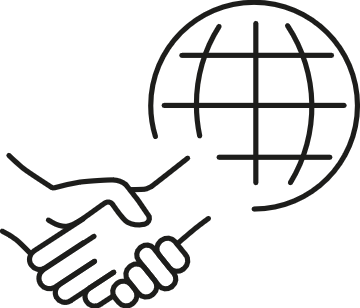 2